리빙랩 의제실행계획 신청서
프로젝트(아이템)명 : 
지원분야: 
대표자/팀원 :
주요 의제 및 솔루션 요약
의제의 핵심 내용과 특징이 잘 파악될 수 있도록 프로젝트 요약
제시한 의제와 솔루션의 방향성을 파악하기 쉽도록 작성
주요 S.V.I 요약
사회적문제 및 이슈/사회문제정의 및 미션/사회적 파급효과를 3파트로 나누어서 요약작성
프로젝트 추진 배경
1. 의제 제안 목적 및 배경 작성
의제를 통해 이루고자 하는 목표를 구체적으로 작성
제시한 의제의 시장의 니즈(시장분석 근거), 사회적 가치실현(소셜니즈 분석근거)에 대하여 작성
프로젝트 상세 설명
프로젝트의 주요핵심내용을 도식과 설명을 통해 상세히 기술
프로젝트 추진 계획 및 범위
의제실행계획 프로세스를 도식화하여 가시성 좋게 작성
2. 단계 및 추진활동 작성 (일정이 포함된 상세 프로젝트 수행 계획 수립 필요)
현실적인 기간 고려하여 작성
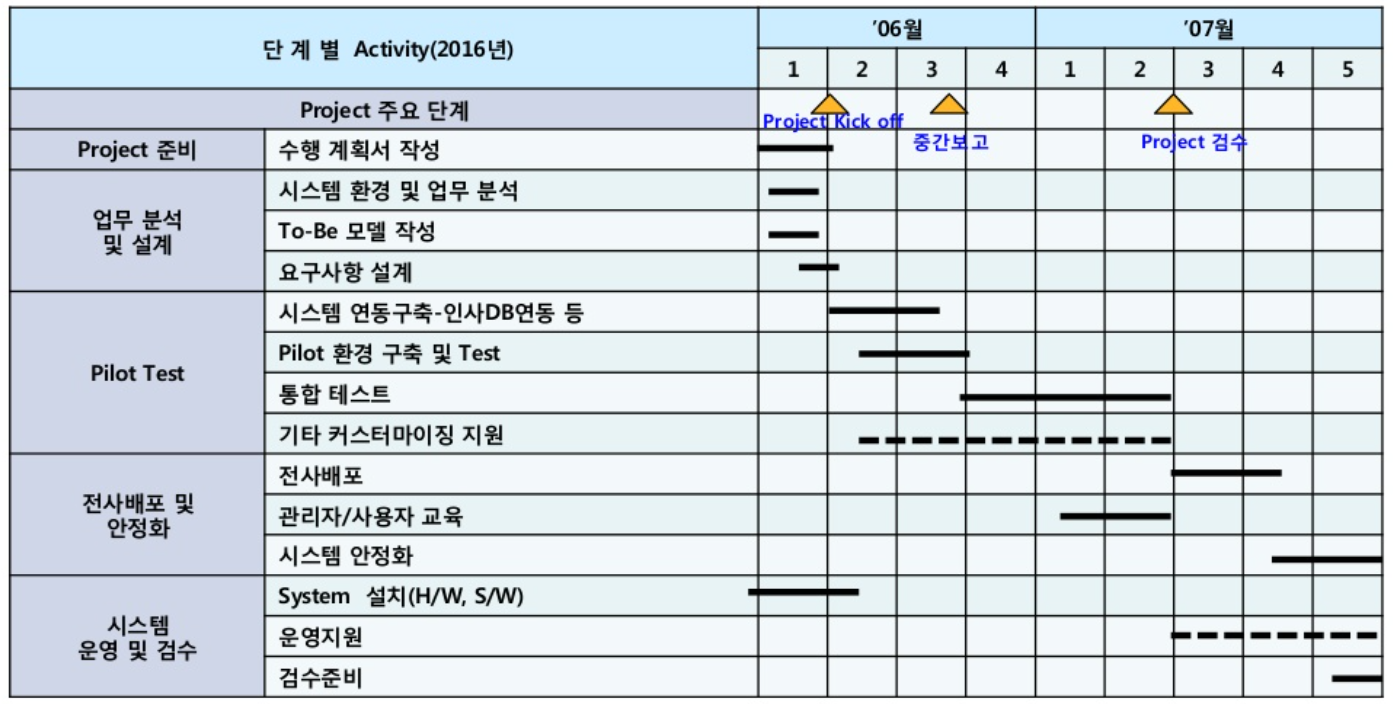 예시)
프로젝트 팀 구성-내적 / 외적 팀 구성방안
적절한 프로젝트 팀 구성방안 작성 (조직도, 역할, 의사소통/보고체계 등)
프로젝트 진행 시 협력이 필요한 커뮤니티 풀 연계/지자체콜라보 계획/대기업 오픈이노베이션연계 
혹은 공공기술 연계방안 포함
사업화 추진 – 시장성, 사업성
사업화를 위한 시장성, 사업성을 구체적으로 제시
예상 BM과 수익창출 시스템
사업화 추진진행시 예상되는 BM과 수익창출 프로세스를 도식화하여 구체적으로 제시
실물제작 계획
사업화를 위한 현재 솔루션보유수준과 사업화를 위해 구체적인 실물(결과물) 제작 계획 작성
소요예산(가안)
사업화에 필요한 소요예산(추정치) 예산안 작성
기대효과
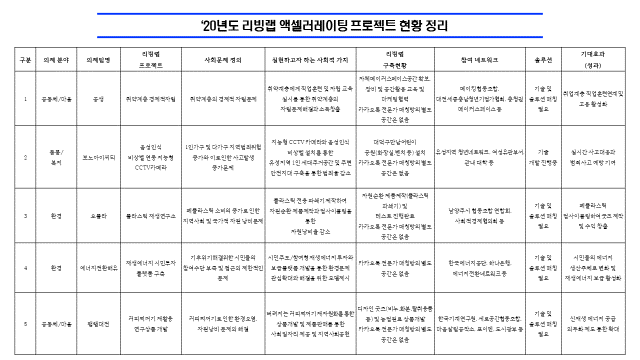 결과물의 사회적 확산성, 파급력에 관하여 구체적으로 작성
측정가능한 지표 또는 구체적인 수치 제시 (정량적 효과, 정성적 효과, 산출물 등)
프로젝트 예시
제출 방법
연구개발특구진흥재단 홈페이지 (https://www.innopolis.or.kr) 내 
신청서 다운로드
신청서 작성 후 
이메일 제출 (contact@companyA.kr)